Education in the Pediatric Intensive Care Unit at American Family Children’s Hospital
Claude Rochon MSN, RN, CPN
Edgewood College
American Family Children’s Hospital
Masaryk University Faculty of Nursing
March 15, 2016
EDGEWOOD COLLEGE
Madison, Wisconsin
U.S.A.
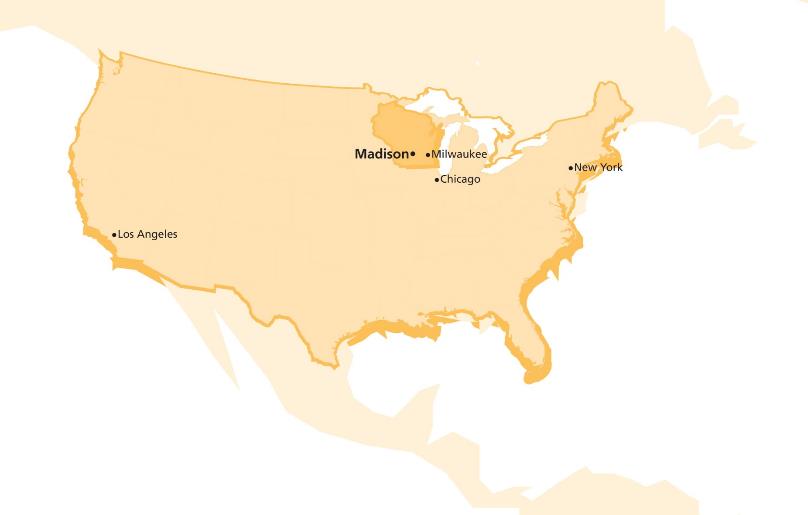 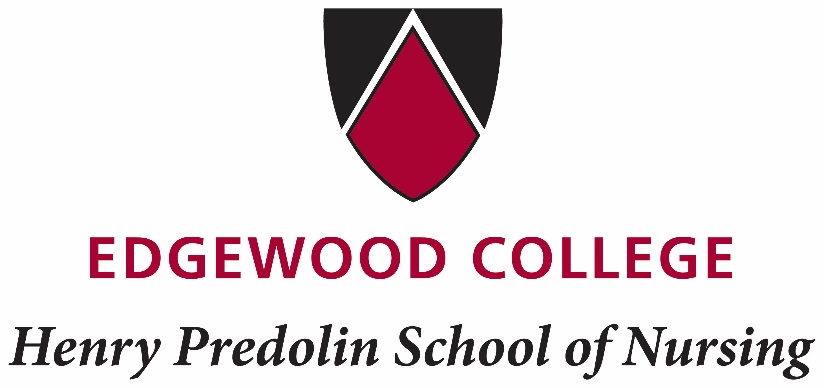 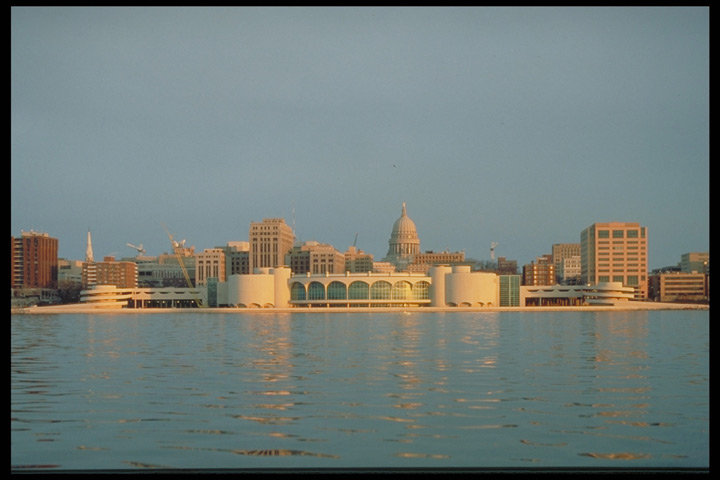 Edgewood College is a community of learners that affirms both its Catholic heritage and its respect for other religious traditions.
We foster open, caring, thoughtful engagement with one another and an enduring commitment to service.
Education in the Pediatric Intensive Care Unit
The Hospital
The Patient
The Family
The Medical Staff – All Disciplines
The Nursing Staff
The Transfer of Education to the Clinical Area
American FamilyChildren’s Hospital
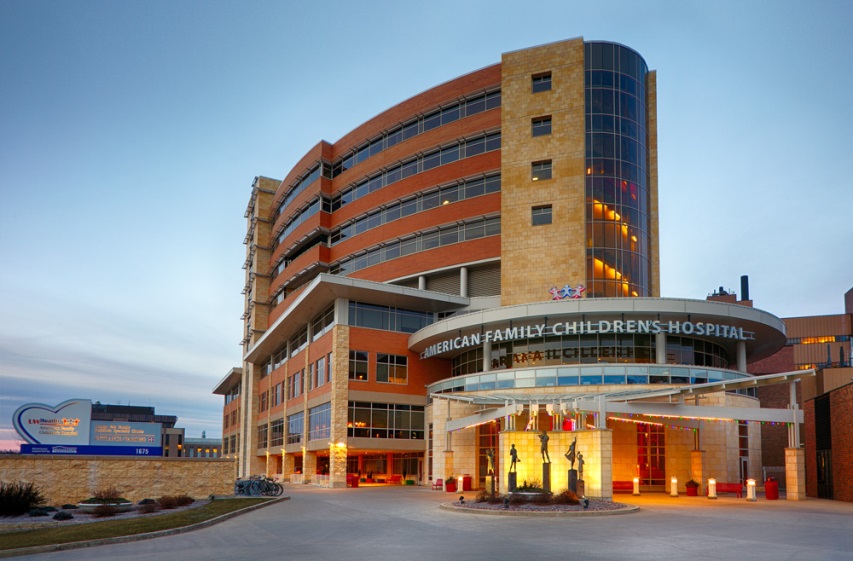 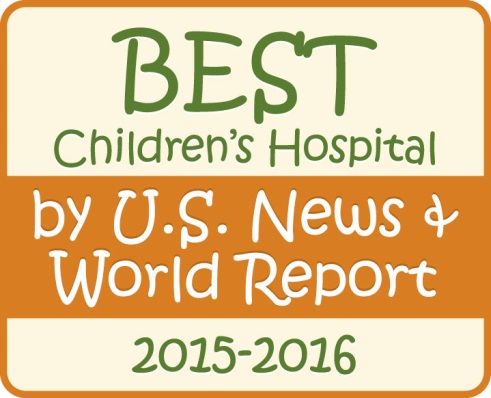 University of Wisconsin – Madison Hospital and Clinics
Research and Grant Spending
University of Wisconsin – Madison

American Family Children’s Hospital

We are rated from number two to number nine of rankings for the most money spent of research and development
Facts and Figures – Fiscal Year 2015
Inpatient discharges: 4,200 
Surgical procedures: 5,789
Clinic visits: 144,879
UW pediatric specialists/surgeons: 235 
Average hospital stay: 5.1 days
Case Mix Index: 1.6
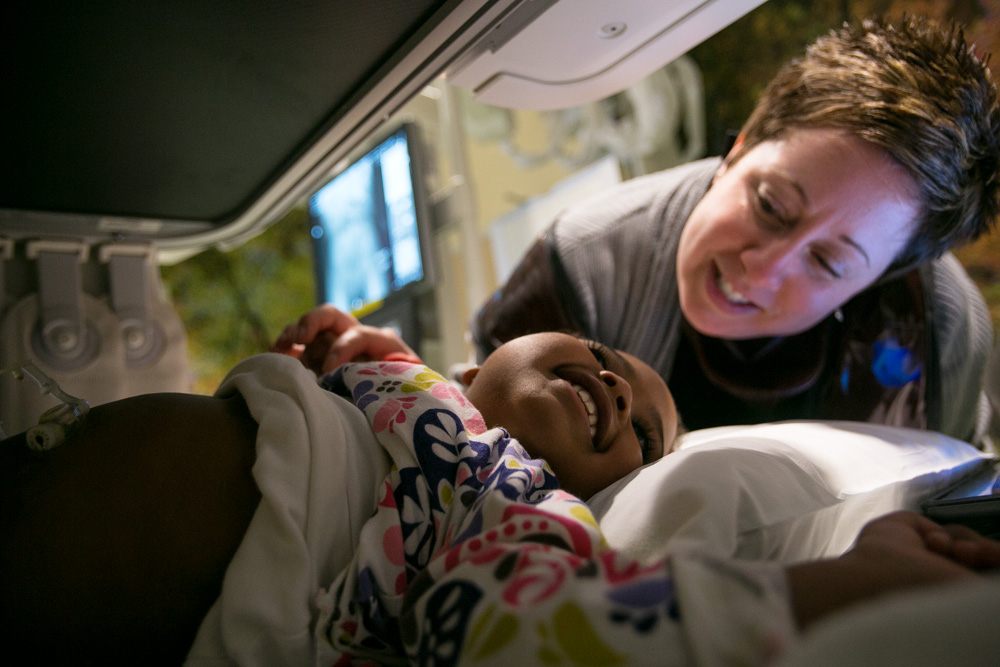 Pediatric Heart Program – Ultra-safe Imaging
First in world with Artis Q.zen imaging equipment. Up to 60 percent less radiation exposure than conventional machines
Primary uses:
Interventional cardiology 
Cardiac electrophysiology
Interventional radiology
Neuro-interventional radiology
Complex surgery
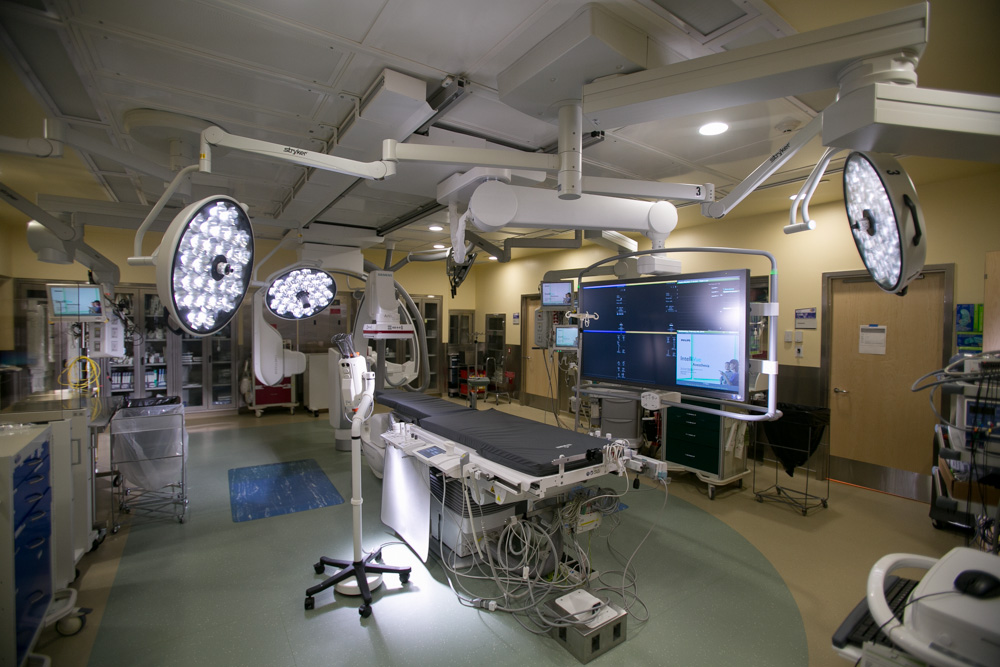 Nursing  /  Medical   Training
Graduate from High School 17-18 years old
Associate Degree Nurse
2-21/2 years Technical College
4 year Baccalaureate Nursing Degree
Masters of Science – Nursing
Education
Administration
Doctor of Nursing Practice
Administration
Practical
Doctor of Philosophy
Graduate from High School 17-18 years old
4 year Bachelor Degree
4 Year Medical School
3-8 Year Residency
3-6 Year Fellowship
Attending


DNP Nurse functions at the same level as a Fellow on most units
Hospital
Where Does Education Begin?
Planned Admission 
Clinical Nurse – Nurse Practitioner / Nurse Clinician
Emergent / Unplanned Admission
Emergency Department
Child Life
Nursing Staff in the Pediatric Intensive Care Unit
Open  Policy at the Bedside!
Parents Allowed 
Discharge Planning Begins Upon Admission
Patient and Family Support ServicesAmerican Family Children's Hospital is a comprehensive pediatric medical and surgical center featuring nationally recognized pediatric specialists in fields from Cardiology to Cancer, including faculty from the University of Wisconsin School of Medicine and Public Health's Department of Pediatrics. The Patient and Family Support Services section of the Children's Hospital Patient Guide includes the following information and resources:
Parent and Family Advisory Council
Patient Relations
Pediatric Palliative Care
Pet Therapy
Playrooms and Teen Lounges
Positive Image Center
SAFE KIDS Coalition
Social Work Staff
Special Events and Visitors
Spiritual Care Services
Support Groups
Tyler's Place and Sibling Services
Volunteering at the Children's Hospital
Advance Directives
Child Health Advocacy and Safety
Child Life
Flad Family Chapel
Flashes of Hope
Hospital School and School Re-Entry
Interpreter Services
Kids as Partners (KAP) and Teen Advisory Board (TAB)
Kohl's Safety Center
Nutrition and Kids
Oral Health and Dental Care
Education:
How do we educate?
Written Material
Videos
Demonstration
Teach Back
The effects of stress!
When is appropriate to educate in the Pediatric Intensive Care Unit?
Retention of Education Provided!
Ability to Learn in a Stressful Environment
Nursing Students
Medical Students
Family
Patient
Patient
Age of the Patient
Cognitive Ability of the Patient
Laws Protecting the Patient
Greater Than 10 Years old
This is Austin(Early 2013 – before bone marrow transplant)
So How do we Teach Austin and his Family?
American Family Children’s Hospital:A Clinical Innovator
Case Study
New medications for a new acute medical diagnosis.
Beata is 2 1/2 years old
Do you teach mother and dad? 
Do you teach the siblings
Do you teach Beata?

3 volunteers – Role Play
Child Life
The Child Life program at American Family Children's Hospital is made up of trained professionals with backgrounds in child development.Certified Child Life Specialists help children, adolescents and families cope with the fear and anxiety associated with the medical environment and hospitalization. The goal of the Child Life program is to promote positive experiences for children and families throughout hospitalization.Play with a Purpose: How Child Life Uses Play
Create a friendly, familiar environment
Teach about procedures, surgeries, or new diagnosis
Distraction during procedures or times of discomfort
Promote development
Allow children to master their healthcare experience
Encourage peer interactions
Support emotional and psychosocial needs
Provide opportunities for self-expression
Introduce medical supplies to encourage learning and reduce fears
Involve siblings throughout medical experience
https://youtu.be/Tvhttps://youtu.be/TvTReVA3ZTYTReVA3ZTY
Family
Acute
Nurse dedicated to family
Open policy
Child Life
Patient and Family-Centered Care
We are a leader in making patient- and family-centered care a core principle
Rooted in the belief that family members know their child best
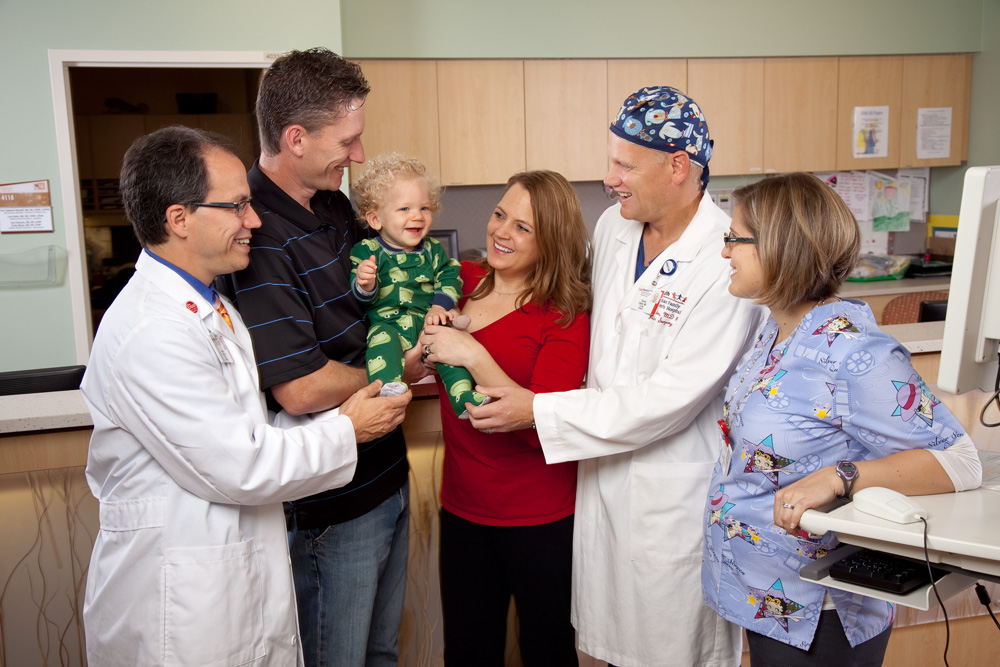 Family-Centered Rounds
Daily patient rounds include family members as part of health care team
Has increased patient and family satisfaction 
Helps reduce length of stay in hospital
Increased safety
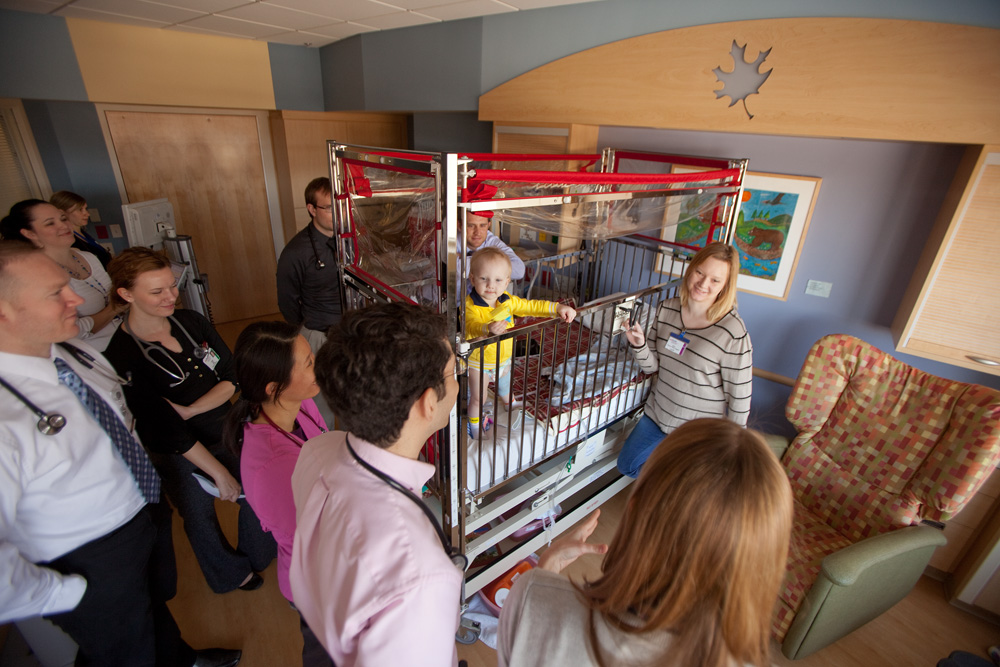 Advanced Pediatric Care – It Takes a Village
Pediatric Intensivists
Surgeons
Subspecialists
Nurse Practitioners
Hospitalists
Pharmacists
PICU RN’s
Respiratory Therapists
Nutritionists
Families
Case Management
Social Work
Health Psychology
Child Life
Medical Faculty – All Disciplines
Who is Involved In Patient Education
Complexity of the Disease Process
Physicians
Fellows / Nurse Practitioners
Residents
Medical Students
Pharmacy
Pharmacy Students
Nutrition
Respiratory Therapists
Occupational Therapists
Physical Therapists
Speech
Mutual Respect
Collaboration
Nursing
How do I teach?
Little Children    2-3 years old
Down on their level!
Keep it simple
Pill Case Study
Older Children
Ask them how much they want to be involved?
Nurse Led Care Rounds:
Originated in our Neonatal Intensive care Unit
Pediatric Bone Marrow Transplant Unit
Pediatric Hematology / Oncology Unit
10 Elements of Competence for Using Teach-back Effectively
1. Use a caring tone of voice and attitude. 
2. Display comfortable body language and make eye contact. 
3. Use plain language. 
4. Ask the patient to explain back, using their own words. 
5. Use non-shaming, open-ended questions. 
6. Avoid asking questions that can be answered with a simple yes or no. 
7. Emphasize that the responsibility to explain clearly is on you, the provider. 
8. If the patient is not able to teach back correctly, explain again and re-check. 
9. Use reader-friendly print materials to support learning. 
10. Document use of and patient response to teach-back.
What is Teach-back? 
A way to make sure you—the health care provider—explained information clearly. It is not a test or quiz of patients. 
Asking a patient (or family member) to explain in their own words what they need to know or do, in a caring way. 
A way to check for understanding and, if needed, re-explain and check again. 
A research-based health literacy intervention that improves patient-provider communication and patient health outcomes1 .
Diabetic Education
Diagram
Intensive Care Education
Age of the child
Previous Understanding of the Disease Process
Bedside Nurse
Initiating
Re-enforcement
Clinical Nurse Educator
2 to 3 Short Education Sessions
Medical Floor Education
Clinical Nurse Educator
Clinical Setting
Tracheostomy Teaching
As a Nurse What Would you Teach?
Paper and write everything that you can think of to teach parents and Patient before Discharge.
Education
1). Acknowledgement of the Tracheostomy /  Anatomy
2) General Care
3) Suctioning
4) To Go Bag
5) Classroom with Nurse Educator
6) PICU Nurse
7) Support Staff- Family Members 2-4 people other than the parents 
8 ) 24 Hour Cares
9) Day Trip
10) Overnight
11) Car Seat Test
12) Equipment
What Did We Forget?
School Nurse
Child Health Psych
Re-introduction into the classroom.
CPR Training
Nose
Speaking Valve
Cuff or Un-cuffed
Transfer to Other Units
Nurse – School Reintroduction
Monkey in the Chair
Pink Panther Diabetes
Nurse Clinical Nurse Specialist
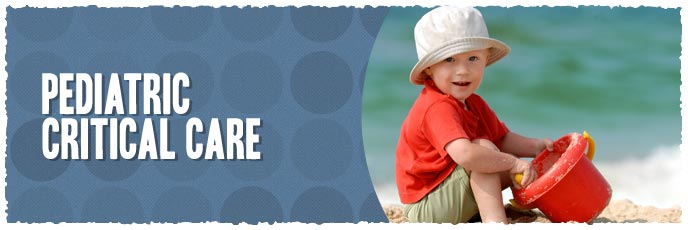 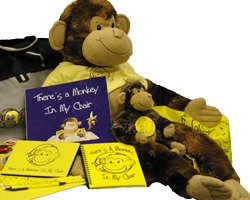 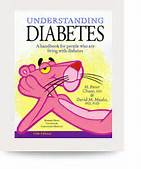 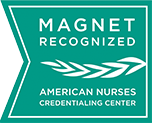 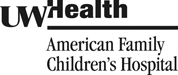 Nurse Education in the Pediatric Intensive Care Unit
Nurse Residency Programs
New Graduate
3 to 6 month Orientation
Residency to last 1 year
Over 1 year in Pediatrics in another hospital 
Short orientation period designed to meet the nurse
Springboard to Pediatrics
Have nursing experience greater than one year in adult population
Shadow
Classroom Studies
Residency Program
Staged Orientation
1st Stage
Orientation to unit
Learn the dynamics 
Learn to communicate with other Disciplines
2nd Stage
Stable Patients
pairs
Sicker Patients 
singled
3rd Stage
Sickest Patient’s on the Unit
Preceptor in control
Resident learns what to expect
4th Stage
Returns to pairs and type of patient first to experience
Thank You!
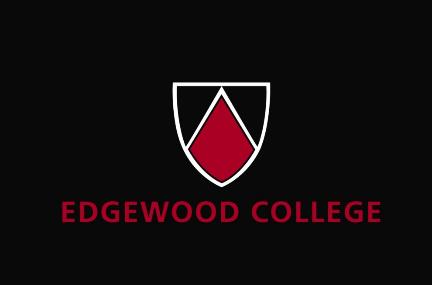 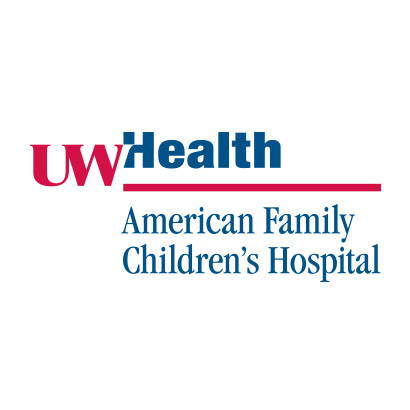 Madison, Wisconsin
U.S.A.